Convolutional Neural Networks
CS194: Computer Vision and Comp. Photo
Alexei Efros, UC Berkeley, Fall 2020
Neural Nets: a particularly useful Black Box
Convolutional Neural Network
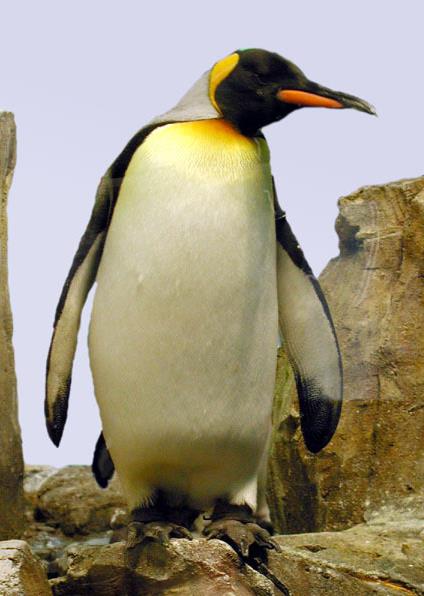 “Penguin”
image X
label Y
Classic Object Recognition
Texture
Colors
Edges
Parts
Segments
Feature extractors
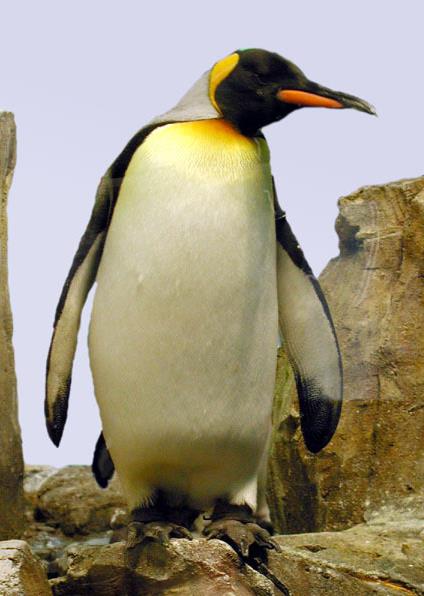 Classifier
“Penguin”
image X
label Y
Slide by Philip Isola
Classic Object Recognition
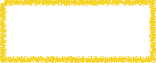 Learned
Texture
Colors
Edges
Parts
Segments
Feature extractors
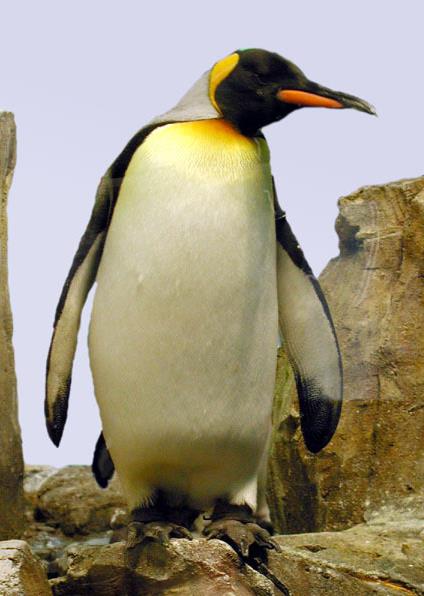 Classifier
“Penguin”
image X
label Y
Slide by Philip Isola
Learning Features
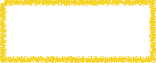 Learned
Texture
Colors
Edges
Feature extractors
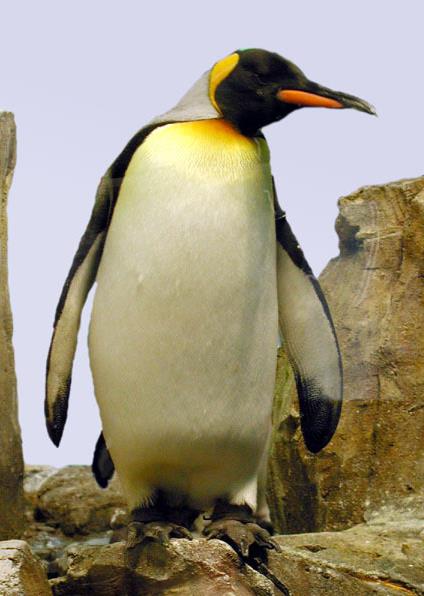 image X
label Y
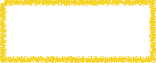 Learned
Neural Network:algorithm + feature + data!
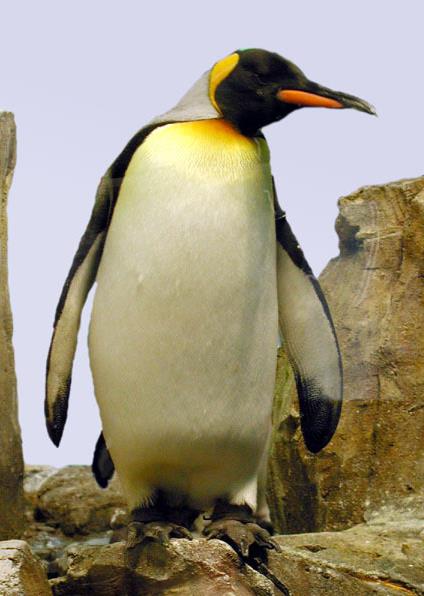 “Penguin”
image X
label Y
Slide by Philip Isola
Vanilla (fully-connected) Neural Networks
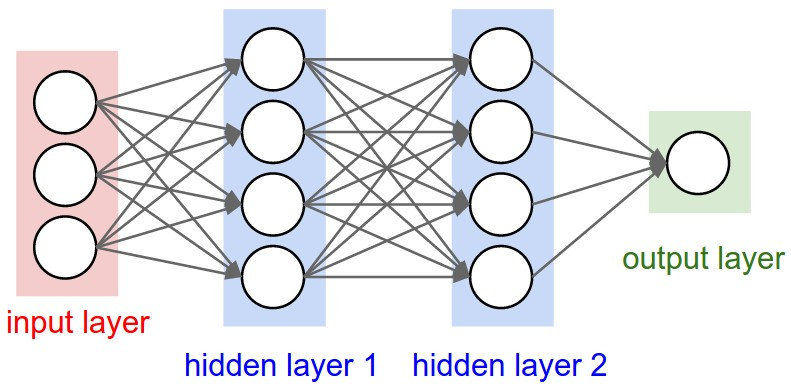 Fully Connected Layer
Example:  200x200 image
                  40K hidden units
		         ~2B parameters!!!
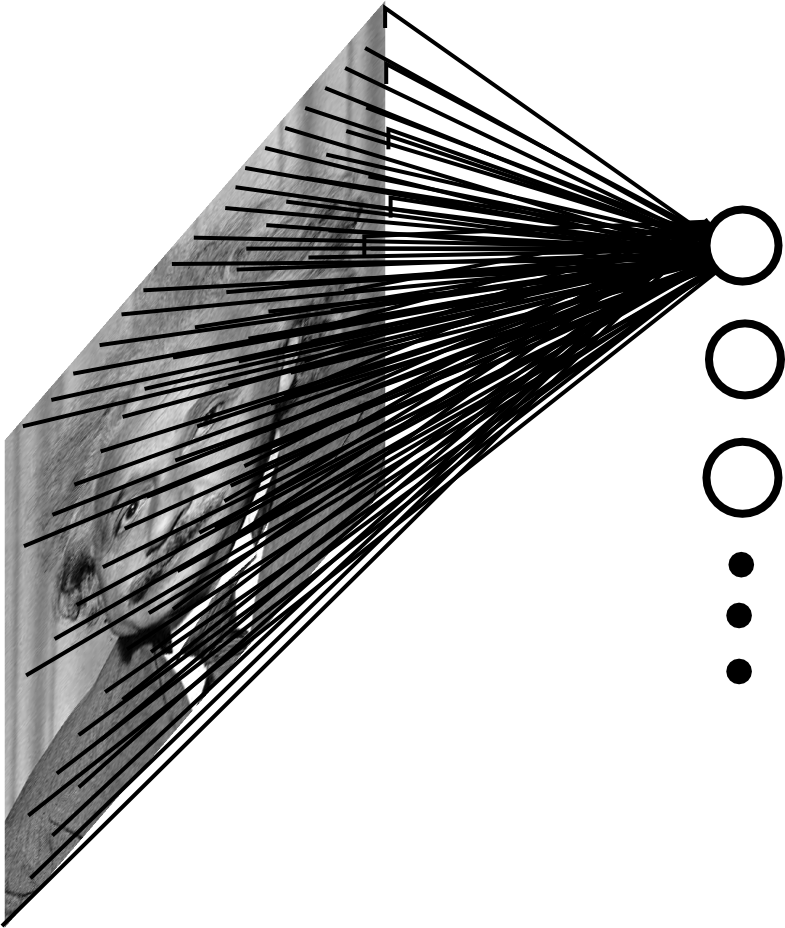 -    Spatial correlation is local
Waste of resources + we have not enough
          training samples anyway..
8
Ranzato
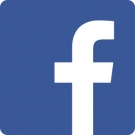 Locally Connected Layer
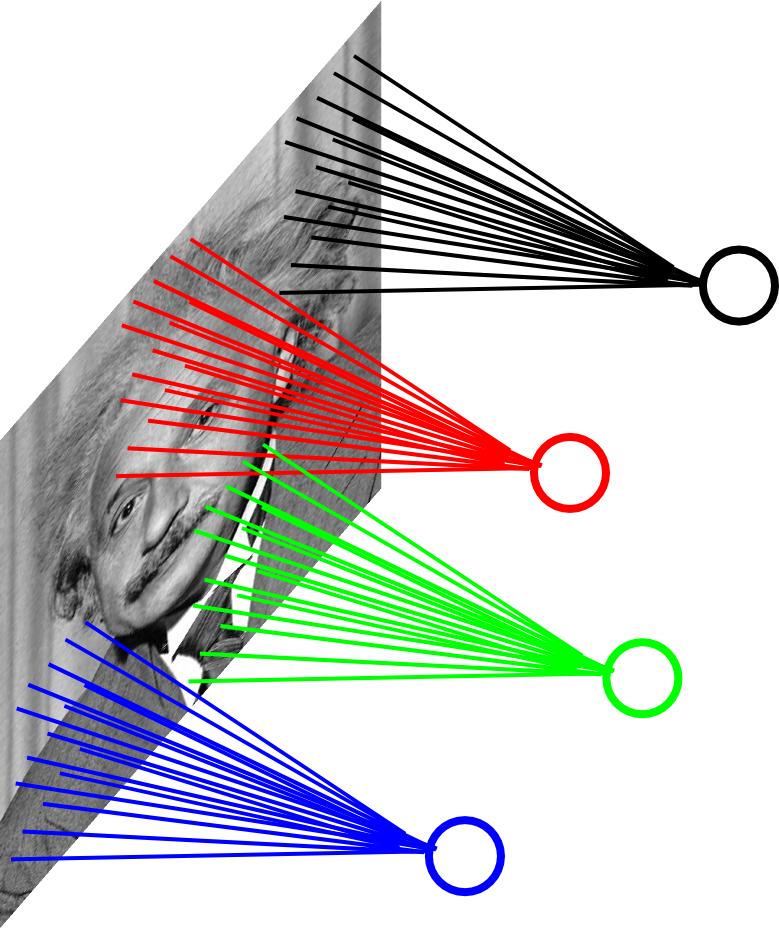 Example: 200x200 image
                40K hidden units
                Filter size: 10x10
		      4M parameters
Note: This parameterization is good when 
input image is registered (e.g., face recognition).
9
Ranzato
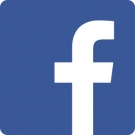 Locally Connected Layer
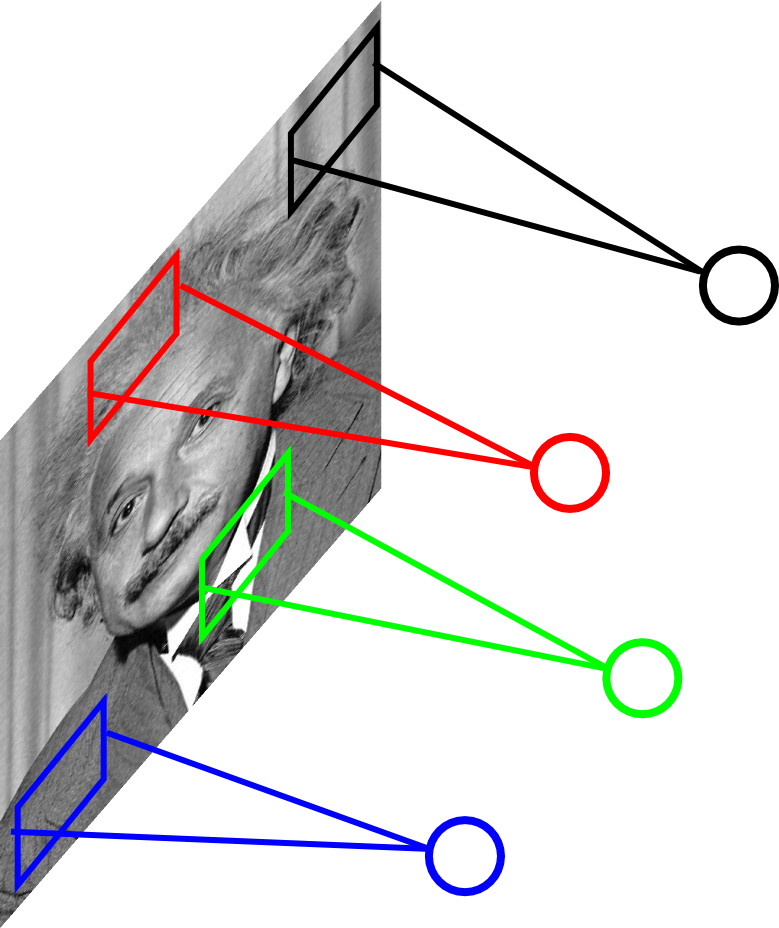 STATIONARITY? Statistics is similar at 
different locations
Example: 200x200 image
                40K hidden units
                Filter size: 10x10
		      4M parameters
10
Ranzato
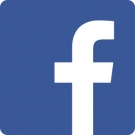 Convolutional Layer
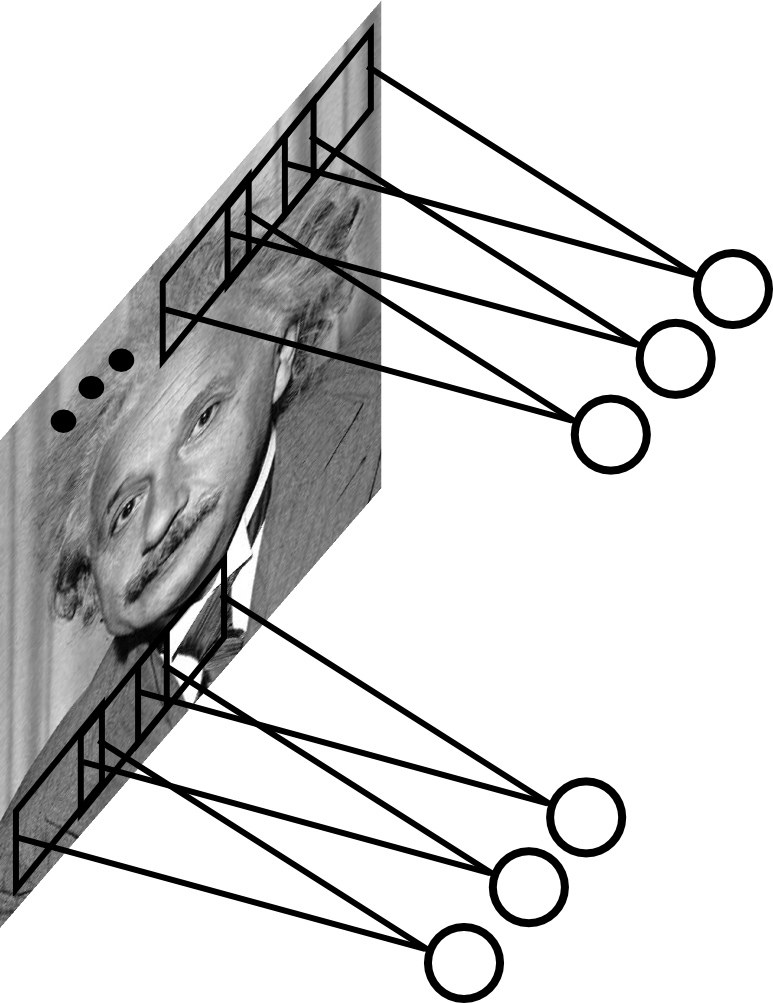 Share the same parameters across different 
locations (assuming input is stationary):
Convolutions with learned kernels
11
Ranzato
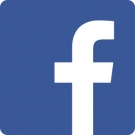 Convolutional Layer
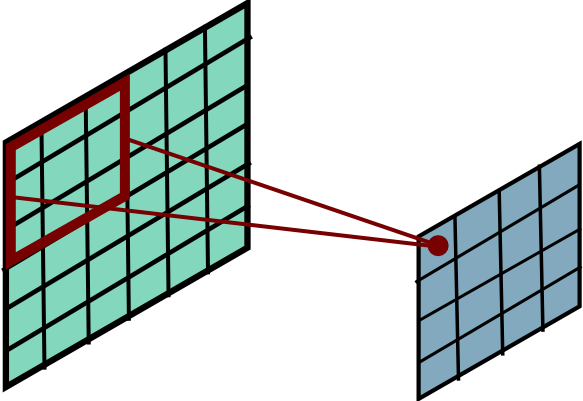 Ranzato
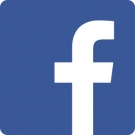 Convolutional Layer
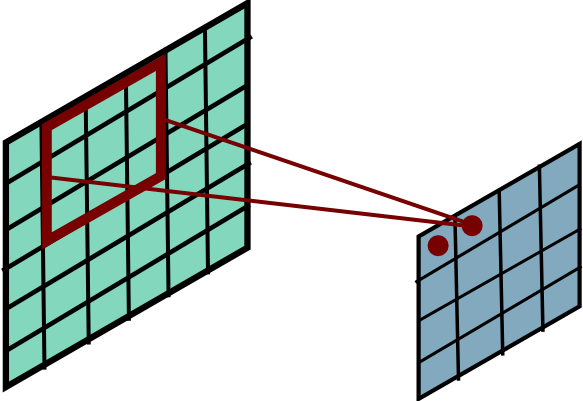 Ranzato
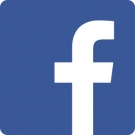 Convolutional Layer
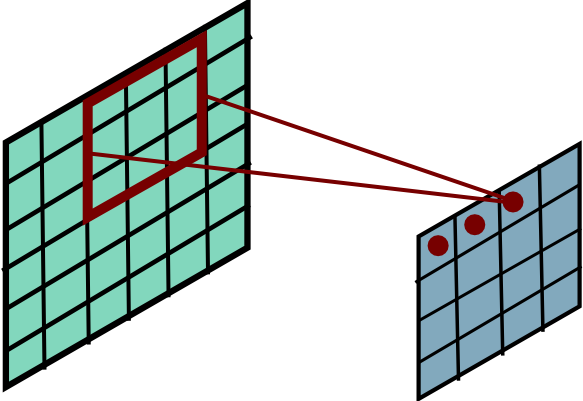 Ranzato
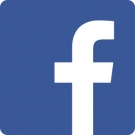 Convolutional Layer
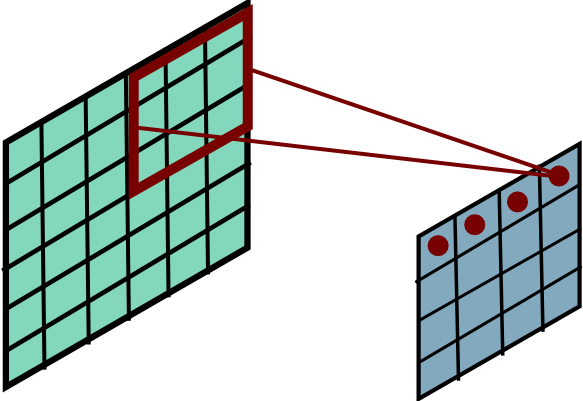 Ranzato
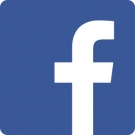 Convolutional Layer
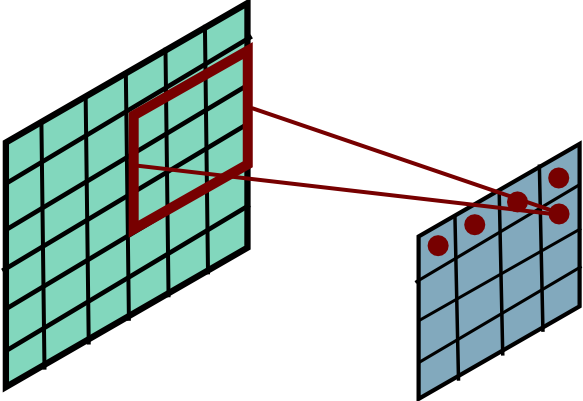 Ranzato
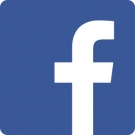 Convolutional Layer
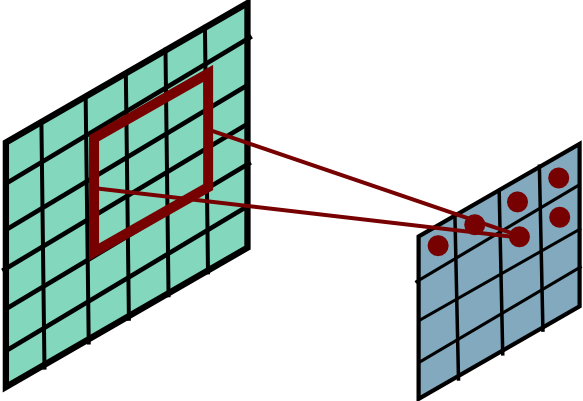 Ranzato
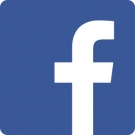 Convolutional Layer
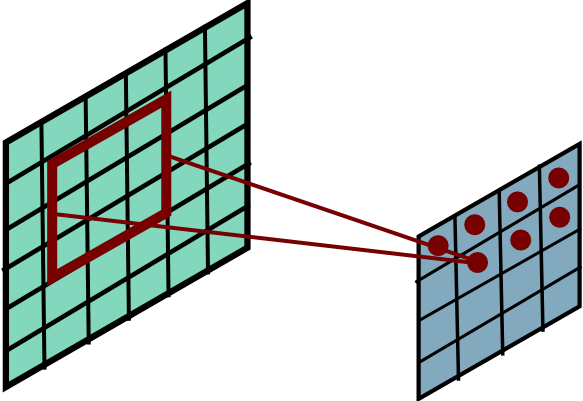 Ranzato
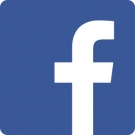 Convolutional Layer
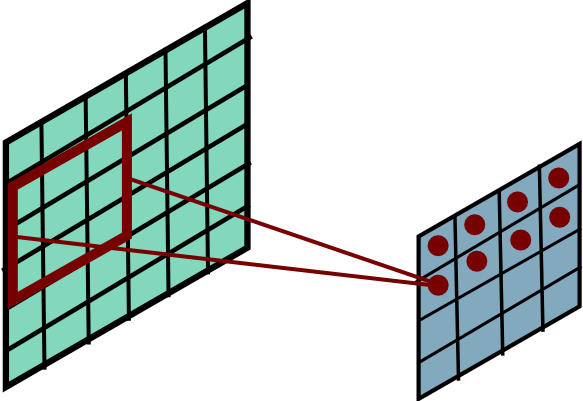 Ranzato
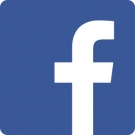 Convolutional Layer
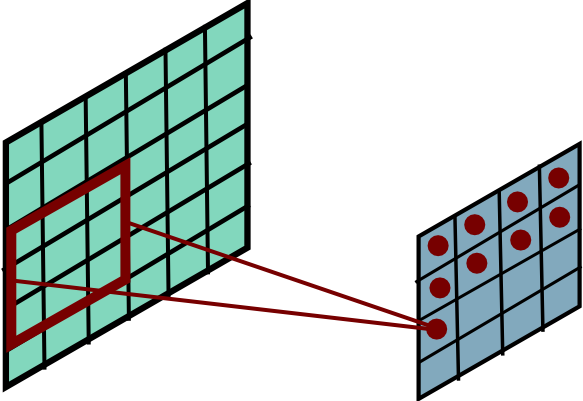 Ranzato
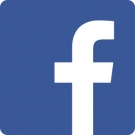 Convolutional Layer
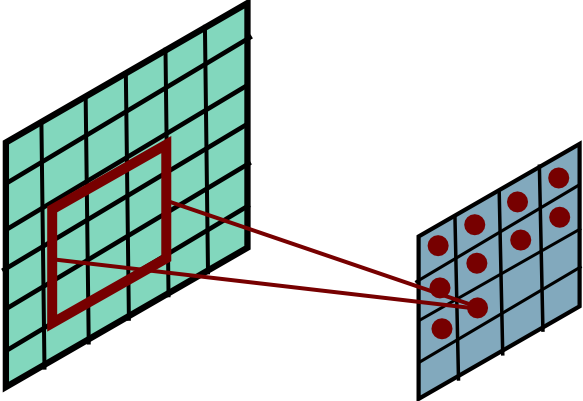 Ranzato
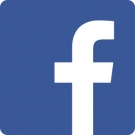 Convolutional Layer
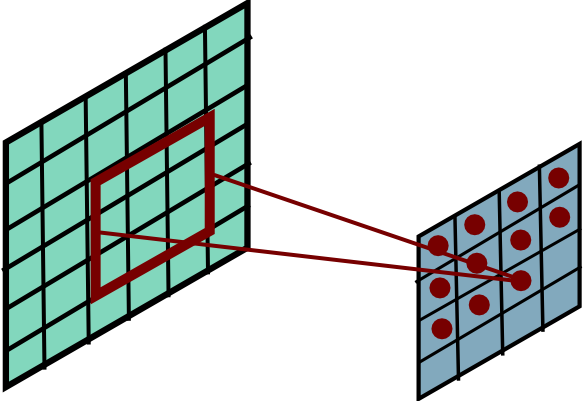 Ranzato
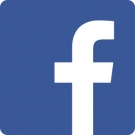 Convolutional Layer
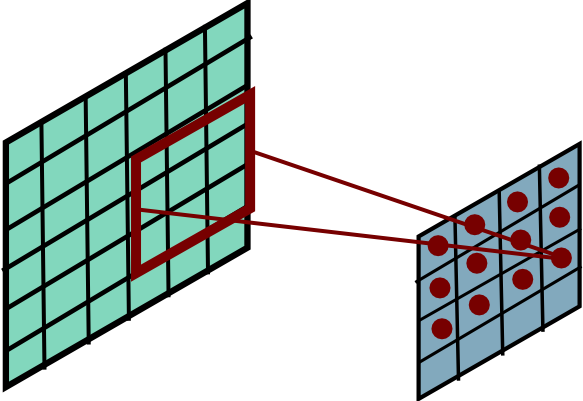 Ranzato
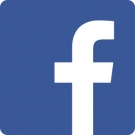 Convolutional Layer
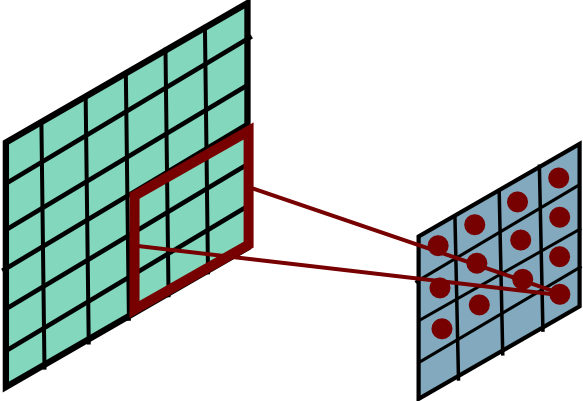 Ranzato
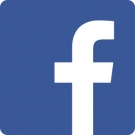 Convolutional Layer
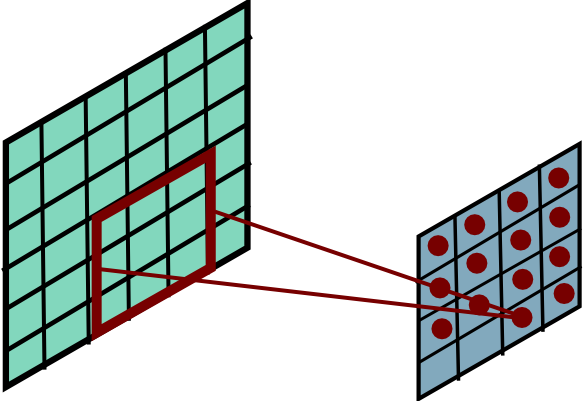 Ranzato
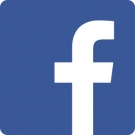 Convolutional Layer
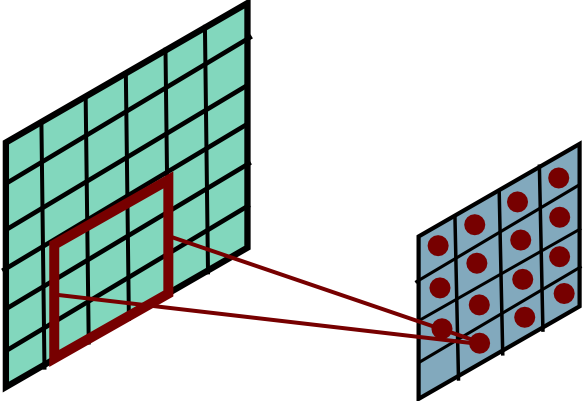 Ranzato
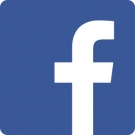 Convolutional Layer
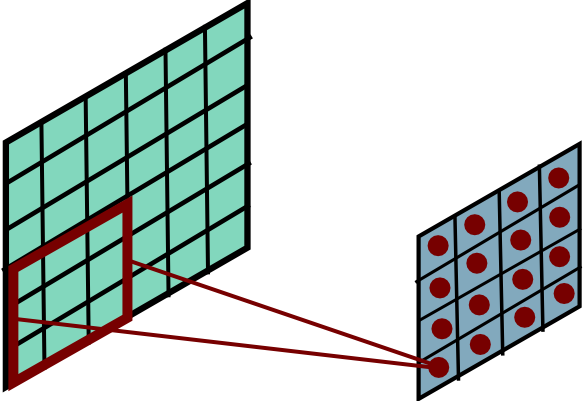 Ranzato
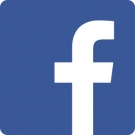 Convolutional Layer
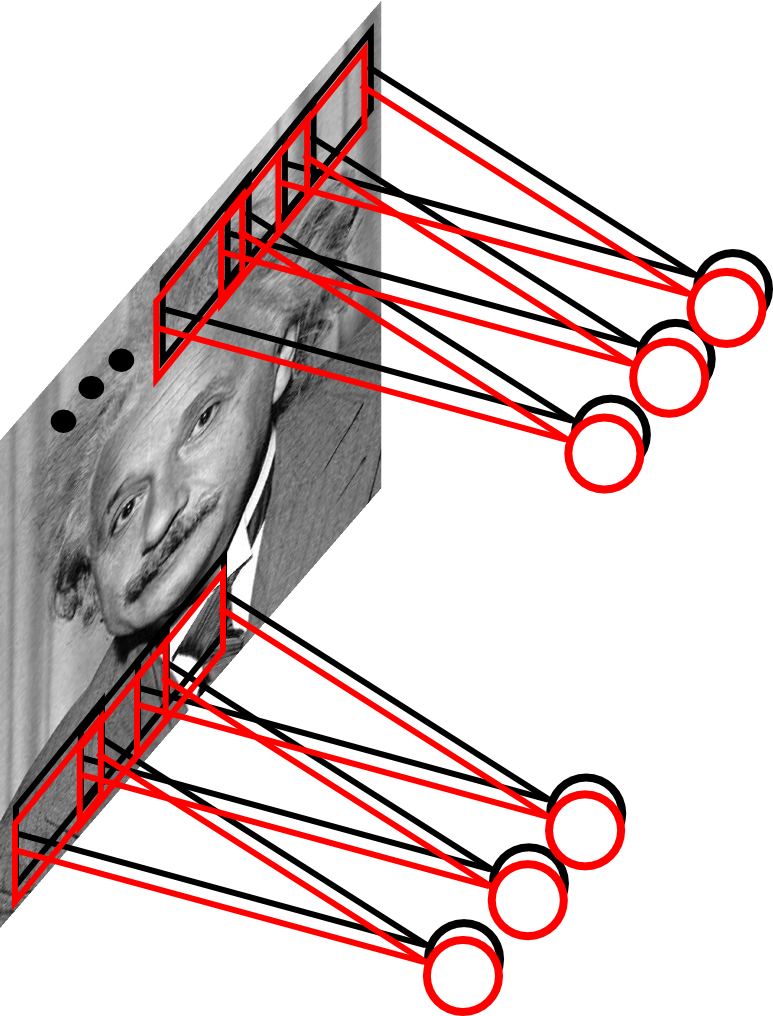 Learn multiple filters.
E.g.: 200x200 image
        100 Filters
        Filter size: 10x10
	   10K parameters
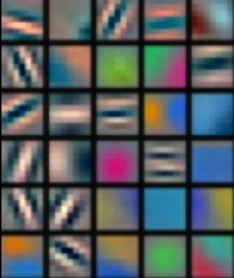 28
Ranzato
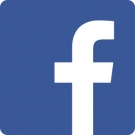 before:
output layer
input layer
hidden layer
now:
29
Neural Network vs ConvNet
Fully connected:
Connects to everything
Convnet:
Connects locally
32
32
neuron
neuron
32
3
Slide credit: Karpathy and Fei-Fei
32
3
Convolution Layer
32x32x3 image
height
32
width
32
depth
3
31
Convolution Layer
32x32x3 image
5x5x3 filter
32
Convolve the filter with the image
i.e. “slide over the image spatially, computing dot products”
32
3
32
Convolution Layer
Filters always extend the full depth of the input volume
32x32x3 image
5x5x3 filter
32
Convolve the filter with the image
i.e. “slide over the image spatially, computing dot products”
32
3
33
Convolution Layer
32x32x3 image
5x5x3 filter
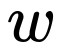 32
1 number: 
the result of taking a dot product between the filter and a small 5x5x3 chunk of the image
(i.e. 5*5*3 = 75-dimensional dot product + bias)
32
3
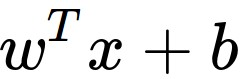 34
Convolution Layer
activation map
32x32x3 image
5x5x3 filter
32
28
convolve (slide) over all spatial locations
28
32
3
1
35
consider a second, green filter
Convolution Layer
activation maps
32x32x3 image
5x5x3 filter
32
28
convolve (slide) over all spatial locations
28
32
3
1
36
For example, if we had 6 5x5 filters, we’ll get 6 separate activation maps:
activation maps
32
28
Convolution Layer
28
32
3
6
We stack these up to get a “new image” of size 28x28x6!
37
The brain/neuron view of CONV Layer
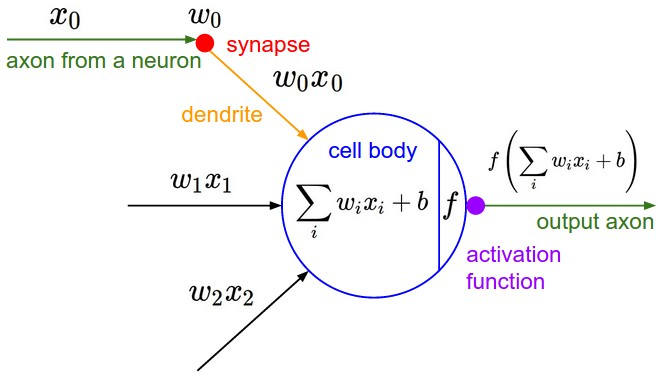 32
28
An activation map is a 28x28 sheet of neuron outputs:
Each is connected to a small region in the input
All of them share parameters

“5x5 filter” -> “5x5 receptive field for each neuron”
32
28
3
38
The brain/neuron view of CONV Layer
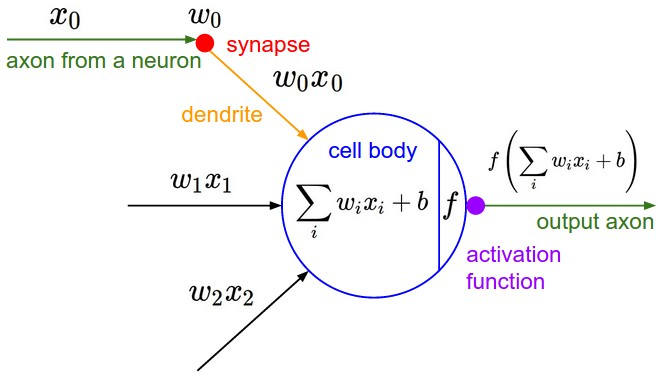 32
E.g. with 5 filters,
CONV layer consists of neurons arranged in a 3D grid
(28x28x5)

There will be 5 different neurons all looking at the same region in the input volume
28
32
28
3
5
39
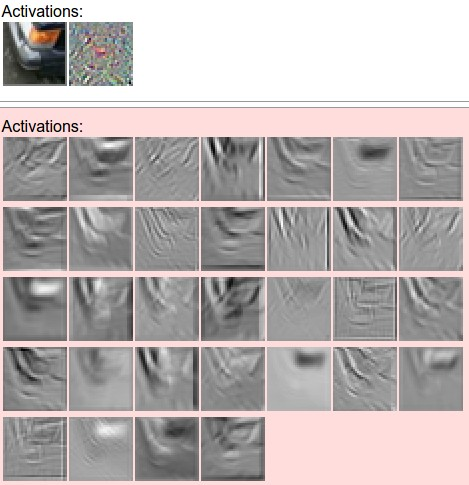 convolving the first filter in the input gives the first slice of depth in output volume
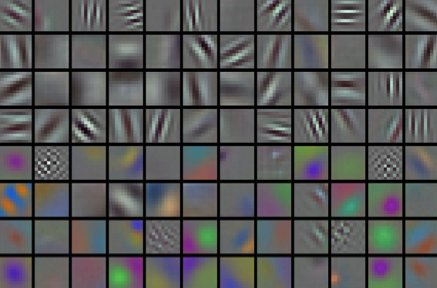 40
Preview: ConvNet is a sequence of Convolution Layers, interspersed with activation functions
32
28
CONV,
ReLU
e.g. 6 5x5x3 filters
32
28
3
6
41
Preview: ConvNet is a sequence of Convolutional Layers, interspersed with activation functions
32
28
24
….
CONV,
ReLU
e.g. 6 5x5x3 filters
CONV,
ReLU
e.g. 10 5x5x6 filters
CONV,
ReLU
32
28
24
3
6
10
42
A closer look at spatial dimensions:
activation map
32x32x3 image
5x5x3 filter
32
28
convolve (slide) over all spatial locations
28
32
3
1
43
Stride
7
7x7 input (spatially)
assume 3x3 filter
7
44
Stride
7
7x7 input (spatially)
assume 3x3 filter
7
45
Stride
7
7x7 input (spatially)
assume 3x3 filter
7
46
Stride
7
7x7 input (spatially)
assume 3x3 filter
7
47
Stide
7
7x7 input (spatially)
assume 3x3 filter

=> 5x5 output
7
48
Stride
7
7x7 input (spatially)
assume 3x3 filter
applied with stride 2
7
49
Stride
7
7x7 input (spatially)
assume 3x3 filter
applied with stride 2
7
50
Stide
7
7x7 input (spatially)
assume 3x3 filter
applied with stride 2
=> 3x3 output!
7
51
A closer look at spatial dimensions:
7
7x7 input (spatially)
assume 3x3 filter
applied with stride 3?
7
52
A closer look at spatial dimensions:
7
7x7 input (spatially)
assume 3x3 filter
applied with stride 3?
doesn’t fit! 
cannot apply 3x3 filter on 7x7 input with stride 3.
7
53
N
Output size:
(N - F) / stride + 1

e.g. N = 7, F = 3:
stride 1 => (7 - 3)/1 + 1 = 5
stride 2 => (7 - 3)/2 + 1 = 3
stride 3 => (7 - 3)/3 + 1 = 2.33 :\
F
N
F
54
In practice: Common to zero pad the border
e.g. input 7x7
3x3 filter, applied with stride 1 
pad with 1 pixel border => what is the output?
(recall:)
(N - F) / stride + 1
55
In practice: Common to zero pad the border
e.g. input 7x7
3x3 filter, applied with stride 1 
pad with 1 pixel border => what is the output?

7x7 output!
56
In practice: Common to zero pad the border
e.g. input 7x7
3x3 filter, applied with stride 1 
pad with 1 pixel border => what is the output?

7x7 output!
in general, common to see CONV layers with stride 1, filters of size FxF, and zero-padding with (F-1)/2. (will preserve size spatially)
e.g. F = 3 => zero pad with 1
       F = 5 => zero pad with 2
       F = 7 => zero pad with 3
57
(btw, 1x1 convolution layers make perfect sense)
1x1 CONV
with 32 filters
56
56
(each filter has size 1x1x64, and performs a 64-dimensional dot product)
56
56
64
32
58
Pooling Layer
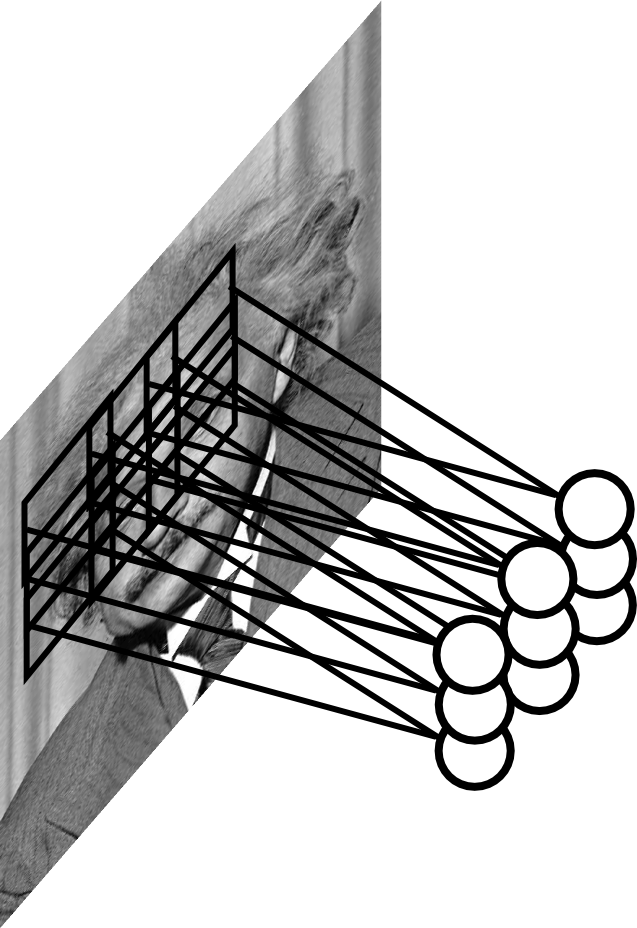 Let us assume filter is an “eye” detector.

Q.: how can we make the detection robust to the 
exact location of the eye?
59
Ranzato
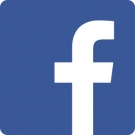 Pooling Layer
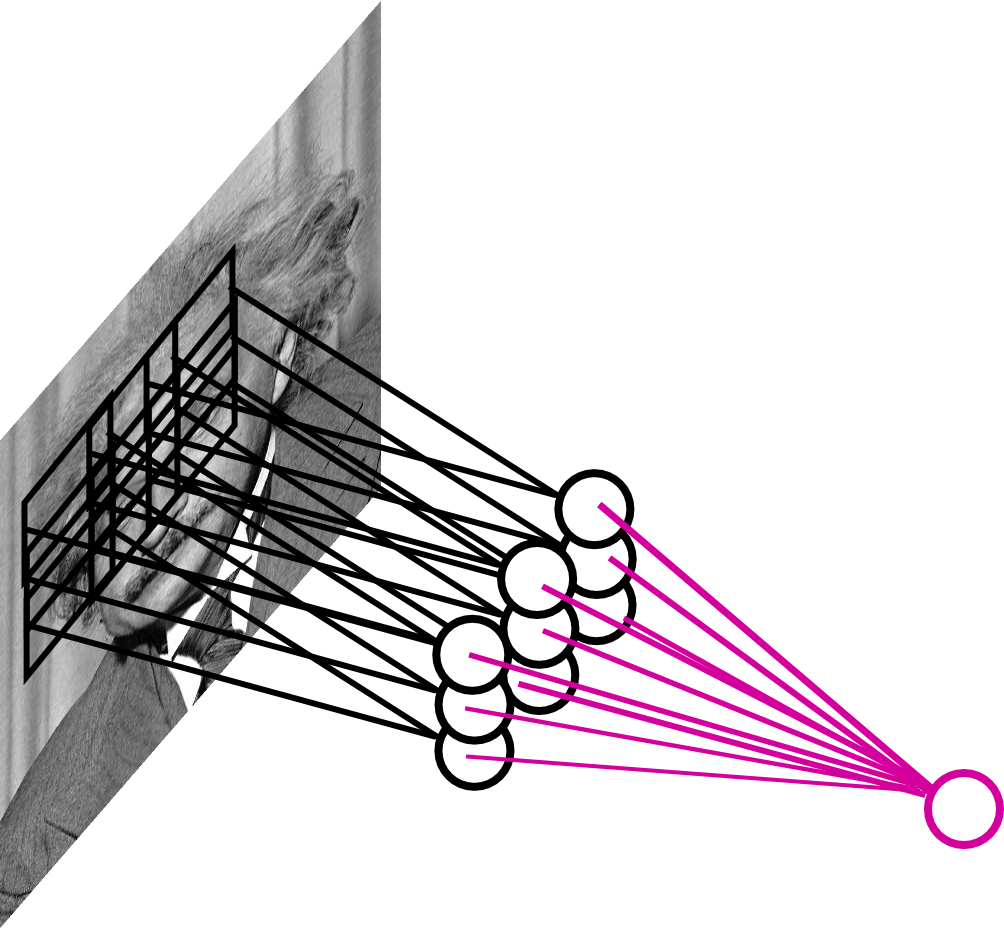 By “pooling” (e.g., taking max) filter
responses at different locations we gain
robustness to the exact spatial location
of features.
60
Ranzato
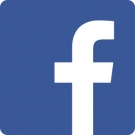 Pooling layer
makes the representations smaller and more manageable 
operates over each activation map independently:
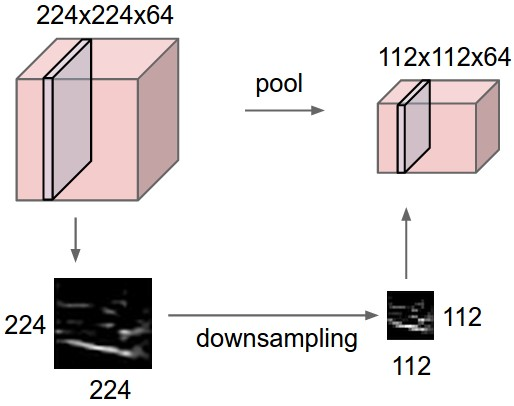 61
MAX POOLING
Single depth slice
x
max pool with 2x2 filters and stride 2
y
62
ConvNets: Typical Stage
One stage (zoom)
Convol.
Pooling
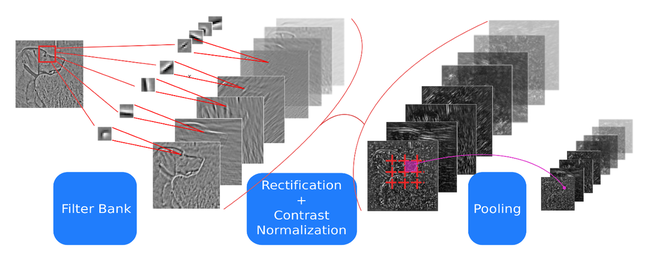 courtesy of
 K. Kavukcuoglu
63
Ranzato
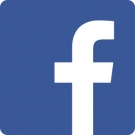 Case Study: LeNet-5
[LeCun et al., 1998]
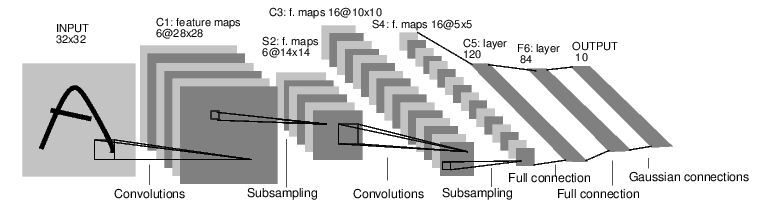 Conv filters were 5x5, applied at stride 1
Subsampling (Pooling) layers were 2x2 applied at stride 2
i.e. architecture is [CONV-POOL-CONV-POOL-CONV-FC]
64
Handwritten digit classification
[Courtesy of Yann LeCun]
AlexNet
Conv
1
Conv
2
Conv
3
Conv
4
Conv
5
FC
6
FC
7
Input
Output
1x1
4096
1x1
4096
13x13
256
55x5596
27x27256
13x13384
13x13
384
1x1
1000
227x2273
Each block is a HxWxC volume.
You transform one volume to another with convolution
Case Study: AlexNet
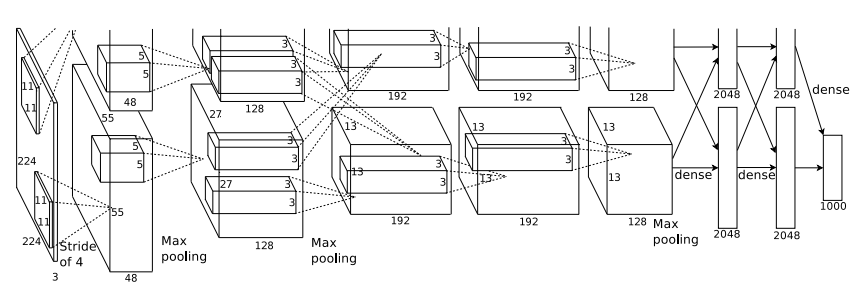 [Krizhevsky et al. 2012]
Input: 227x227x3 images

First layer (CONV1): 96 11x11 filters applied at stride 4
=>
Q: what is the output volume size? Hint: (227-11)/4+1 = 55
67
Case Study: AlexNet
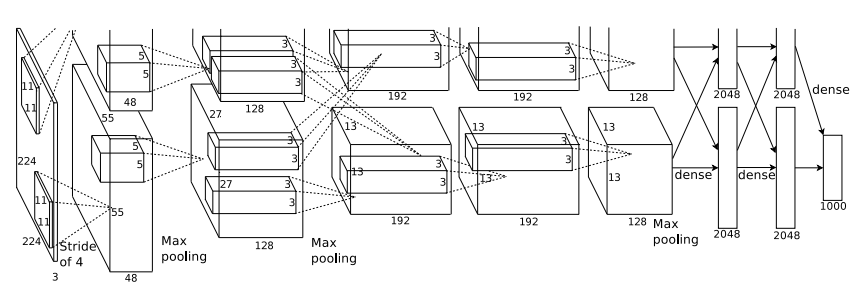 [Krizhevsky et al. 2012]
Input: 227x227x3 images

First layer (CONV1): 96 11x11 filters applied at stride 4
=>
Output volume [55x55x96]

Q: What is the total number of parameters in this layer?
68
Case Study: AlexNet
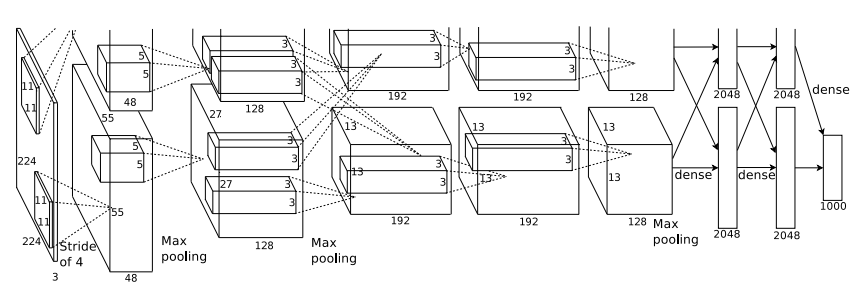 [Krizhevsky et al. 2012]
Input: 227x227x3 images

First layer (CONV1): 96 11x11 filters applied at stride 4
=>
Output volume [55x55x96]
Parameters: (11*11*3)*96 = 35K
69
Case Study: AlexNet
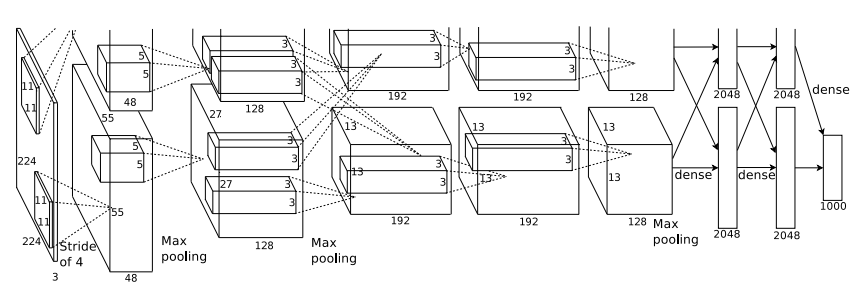 [Krizhevsky et al. 2012]
Input: 227x227x3 images
After CONV1: 55x55x96

Second layer (POOL1): 3x3 filters applied at stride 2

Q: what is the output volume size? Hint: (55-3)/2+1 = 27
70
Case Study: AlexNet
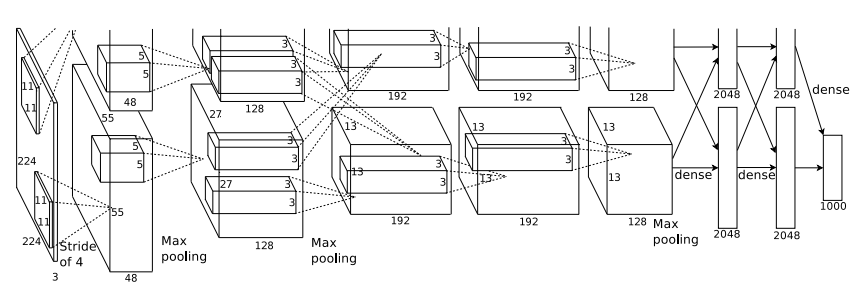 [Krizhevsky et al. 2012]
Input: 227x227x3 images
After CONV1: 55x55x96

Second layer (POOL1): 3x3 filters applied at stride 2
Output volume: 27x27x96

Q: what is the number of parameters in this layer?
71
Case Study: AlexNet
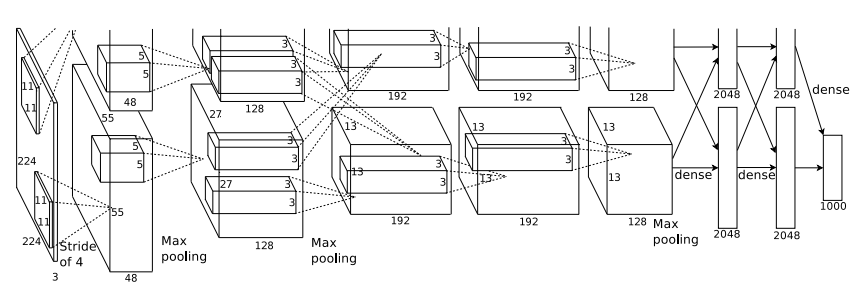 [Krizhevsky et al. 2012]
Input: 227x227x3 images
After CONV1: 55x55x96

Second layer (POOL1): 3x3 filters applied at stride 2
Output volume: 27x27x96
Parameters: 0!
72
Case Study: AlexNet
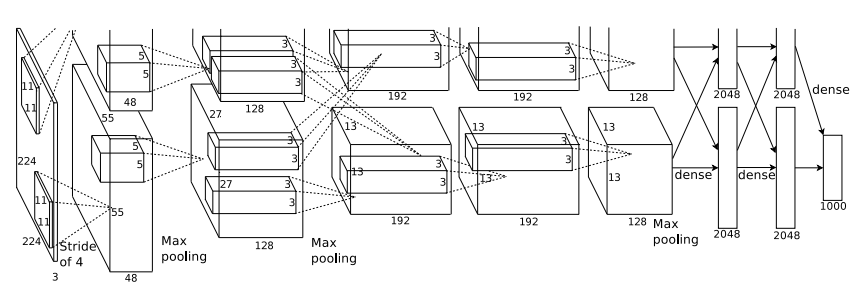 [Krizhevsky et al. 2012]
Input: 227x227x3 images
After CONV1: 55x55x96
After POOL1: 27x27x96
...
73
Case Study: AlexNet
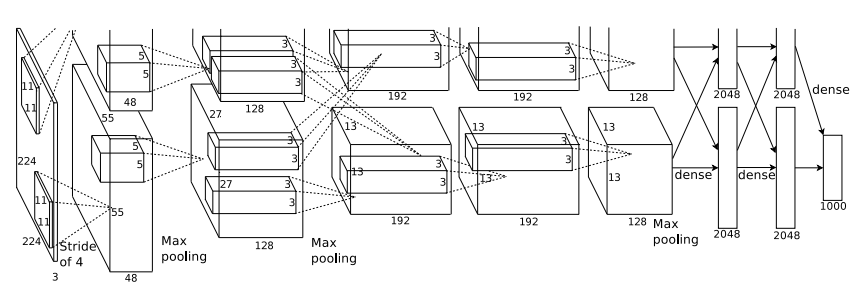 [Krizhevsky et al. 2012]
Full (simplified) AlexNet architecture:
[227x227x3] INPUT
[55x55x96] CONV1: 96 11x11 filters at stride 4, pad 0
[27x27x96] MAX POOL1: 3x3 filters at stride 2
[27x27x96] NORM1: Normalization layer
[27x27x256] CONV2: 256 5x5 filters at stride 1, pad 2
[13x13x256] MAX POOL2: 3x3 filters at stride 2
[13x13x256] NORM2: Normalization layer
[13x13x384] CONV3: 384 3x3 filters at stride 1, pad 1
[13x13x384] CONV4: 384 3x3 filters at stride 1, pad 1
[13x13x256] CONV5: 256 3x3 filters at stride 1, pad 1
[6x6x256] MAX POOL3: 3x3 filters at stride 2
[4096] FC6: 4096 neurons
[4096] FC7: 4096 neurons
[1000] FC8: 1000 neurons (class scores)
74
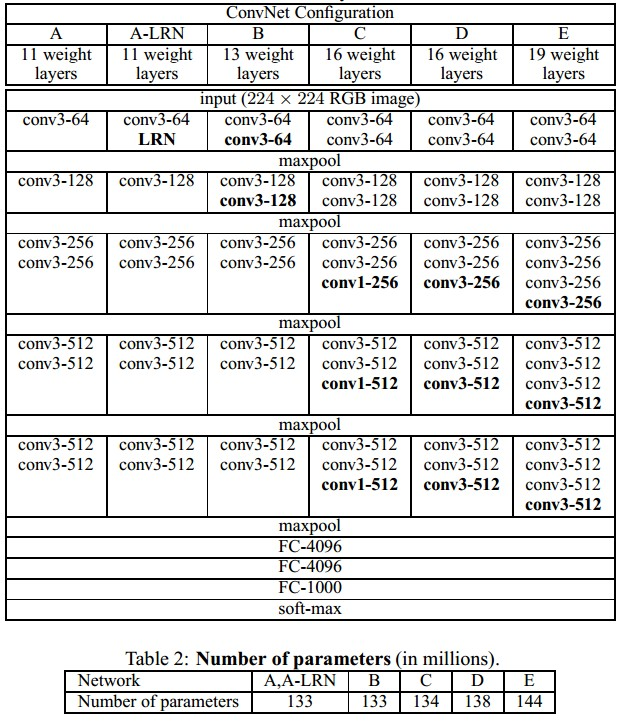 Case Study: VGGNet
[Simonyan and Zisserman, 2014]
Only 3x3 CONV stride 1, pad 1
and  2x2 MAX POOL stride 2
75
VGG16
Input
Conv
1
Conv
2
Conv
3
Conv
4
Conv
5
FC
6
FC
7
Output
1x1
4096
14x14
512
224x2243
224x224
64
112x112
128
56x56
256
28x28
512
1x1
1000
1x1
4096
All filters 3x3 
All filters followed by ReLU
INPUT: [224x224x3]        memory:  224*224*3=150K   params: 0
CONV3-64: [224x224x64]  memory:  224*224*64=3.2M   params: (3*3*3)*64 = 1,728
CONV3-64: [224x224x64]  memory:  224*224*64=3.2M   params: (3*3*64)*64 = 36,864
POOL2: [112x112x64]  memory:  112*112*64=800K   params: 0
CONV3-128: [112x112x128]  memory:  112*112*128=1.6M   params: (3*3*64)*128 = 73,728
CONV3-128: [112x112x128]  memory:  112*112*128=1.6M   params: (3*3*128)*128 = 147,456
POOL2: [56x56x128]  memory:  56*56*128=400K   params: 0
CONV3-256: [56x56x256]  memory:  56*56*256=800K   params: (3*3*128)*256 = 294,912
CONV3-256: [56x56x256]  memory:  56*56*256=800K   params: (3*3*256)*256 = 589,824
CONV3-256: [56x56x256]  memory:  56*56*256=800K   params: (3*3*256)*256 = 589,824
POOL2: [28x28x256]  memory:  28*28*256=200K   params: 0
CONV3-512: [28x28x512]  memory:  28*28*512=400K   params: (3*3*256)*512 = 1,179,648
CONV3-512: [28x28x512]  memory:  28*28*512=400K   params: (3*3*512)*512 = 2,359,296
CONV3-512: [28x28x512]  memory:  28*28*512=400K   params: (3*3*512)*512 = 2,359,296
POOL2: [14x14x512]  memory:  14*14*512=100K   params: 0
CONV3-512: [14x14x512]  memory:  14*14*512=100K   params: (3*3*512)*512 = 2,359,296
CONV3-512: [14x14x512]  memory:  14*14*512=100K   params: (3*3*512)*512 = 2,359,296
CONV3-512: [14x14x512]  memory:  14*14*512=100K   params: (3*3*512)*512 = 2,359,296
POOL2: [7x7x512]  memory:  7*7*512=25K  params: 0
FC: [1x1x4096]  memory:  4096  params: 7*7*512*4096 = 102,760,448
FC: [1x1x4096]  memory:  4096  params: 4096*4096 = 16,777,216
FC: [1x1x1000]  memory:  1000 params: 4096*1000 = 4,096,000
(not counting biases)
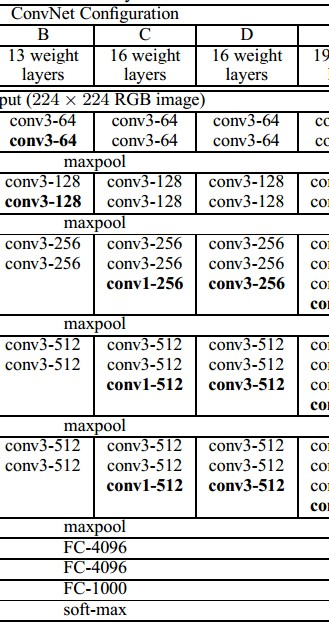 77
Case Study: 
ResNet
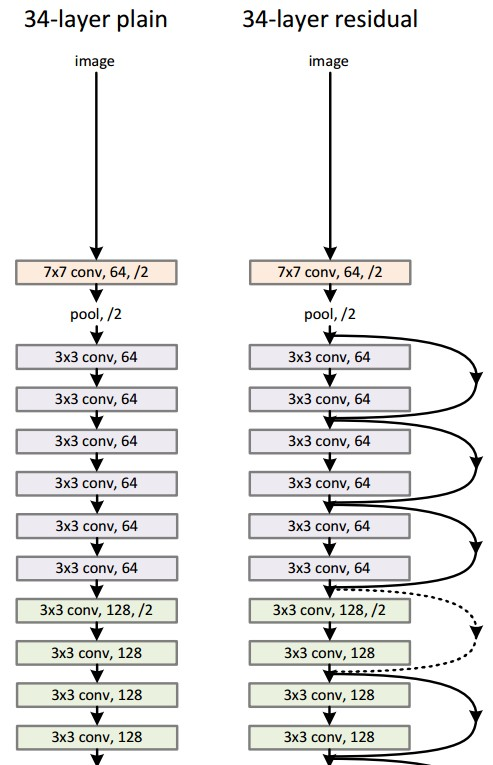 224x224x3
spatial dimension only 56x56!
[He et al., 2015]
78
Case Study: ResNet
[He et al., 2015]
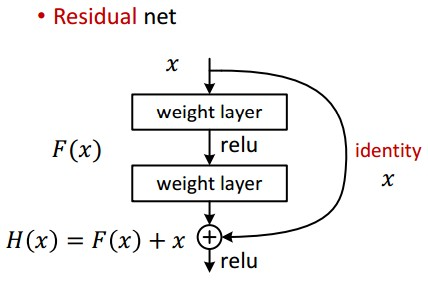 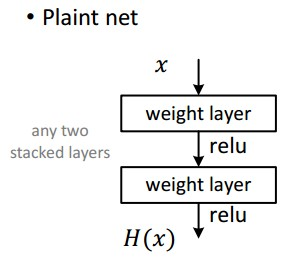 79
ConvNet workflow
C
W
F
1
CNN
Convert HxW image into a F-dimensional vector
What’s the probability this image is a cloudy (F=1)
Which of 1000 categories is this image? (F=1000)
At what GPS coord was this image taken? (F=2)
Identify the X,Y coordinates of 28 face keypoints of an image of a human (F=56)
1
H
Slide by David Fouhey
e.g. Image Classification
C
W
F
1
CNN
1
H
P(image is class #1)
P(image is class #2)
P(image is class #F)
Slide by David Fouhey
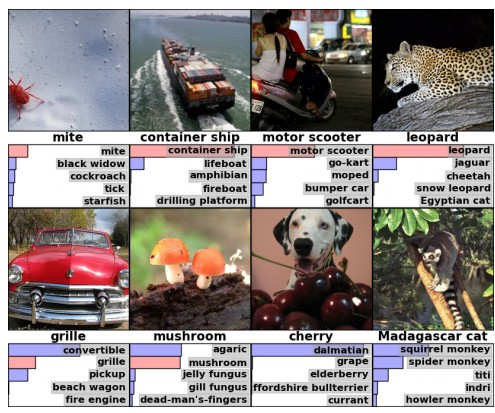 ImageNet Challenge (1000 object classes), Fei-Fei et al.
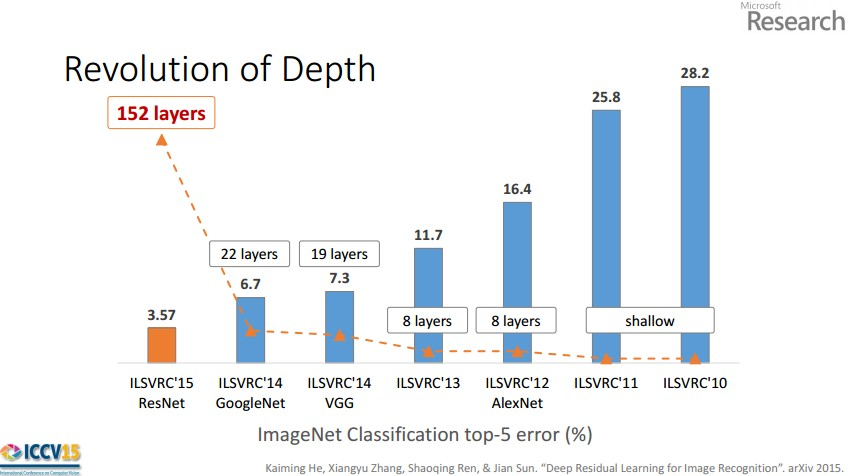 (slide from Kaiming He’s recent presentation)
83
What is your data not big enough?
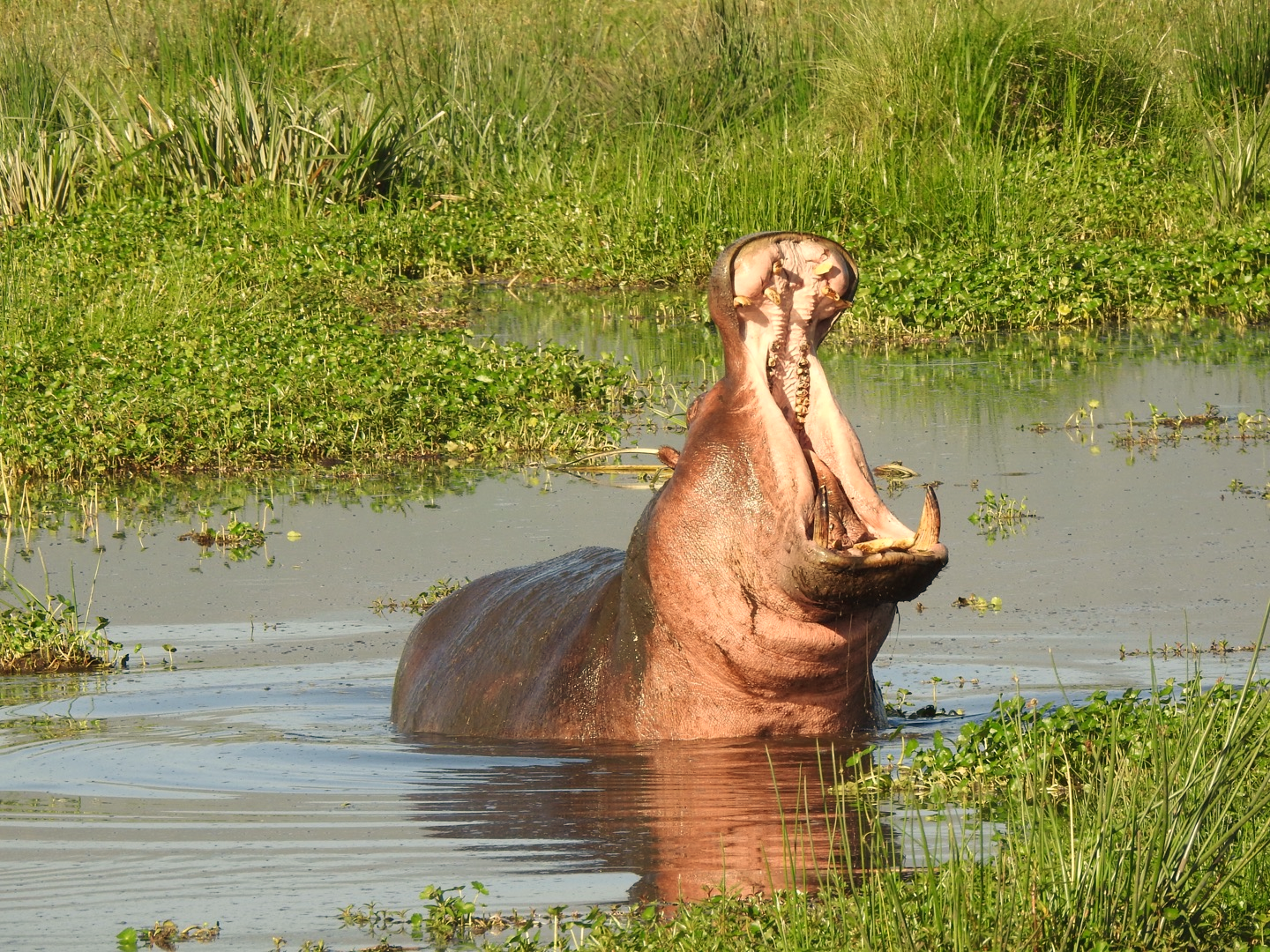 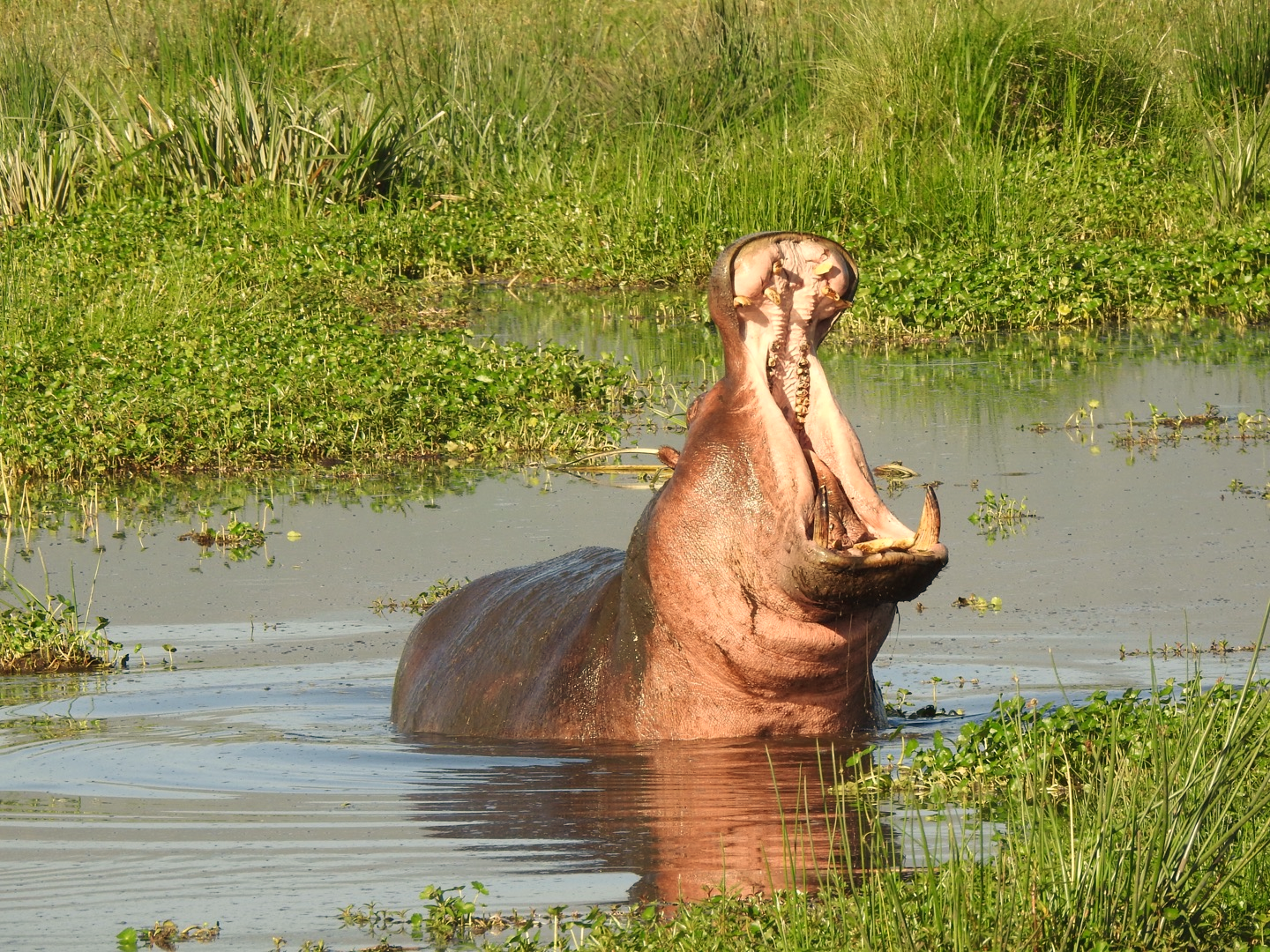 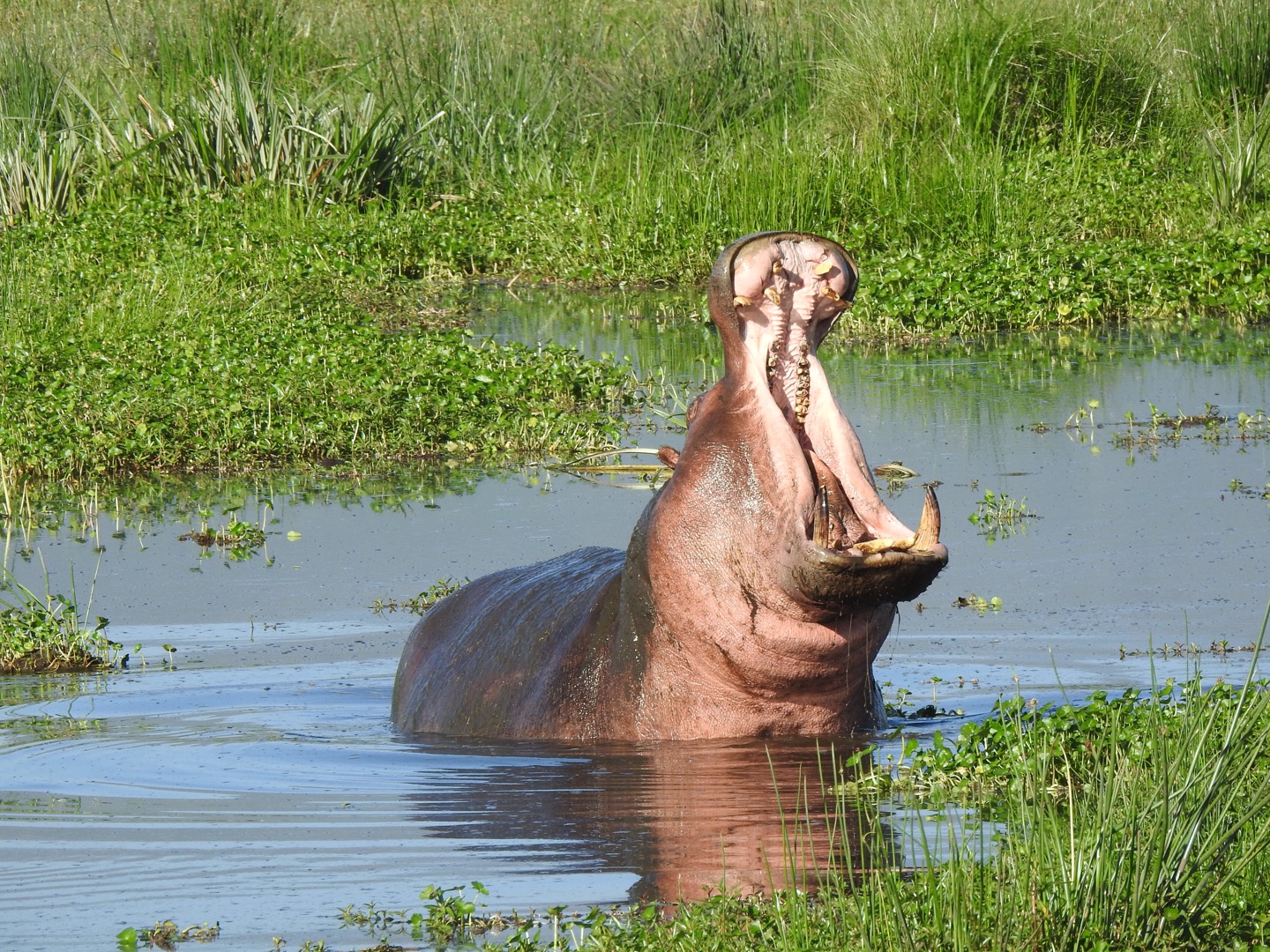 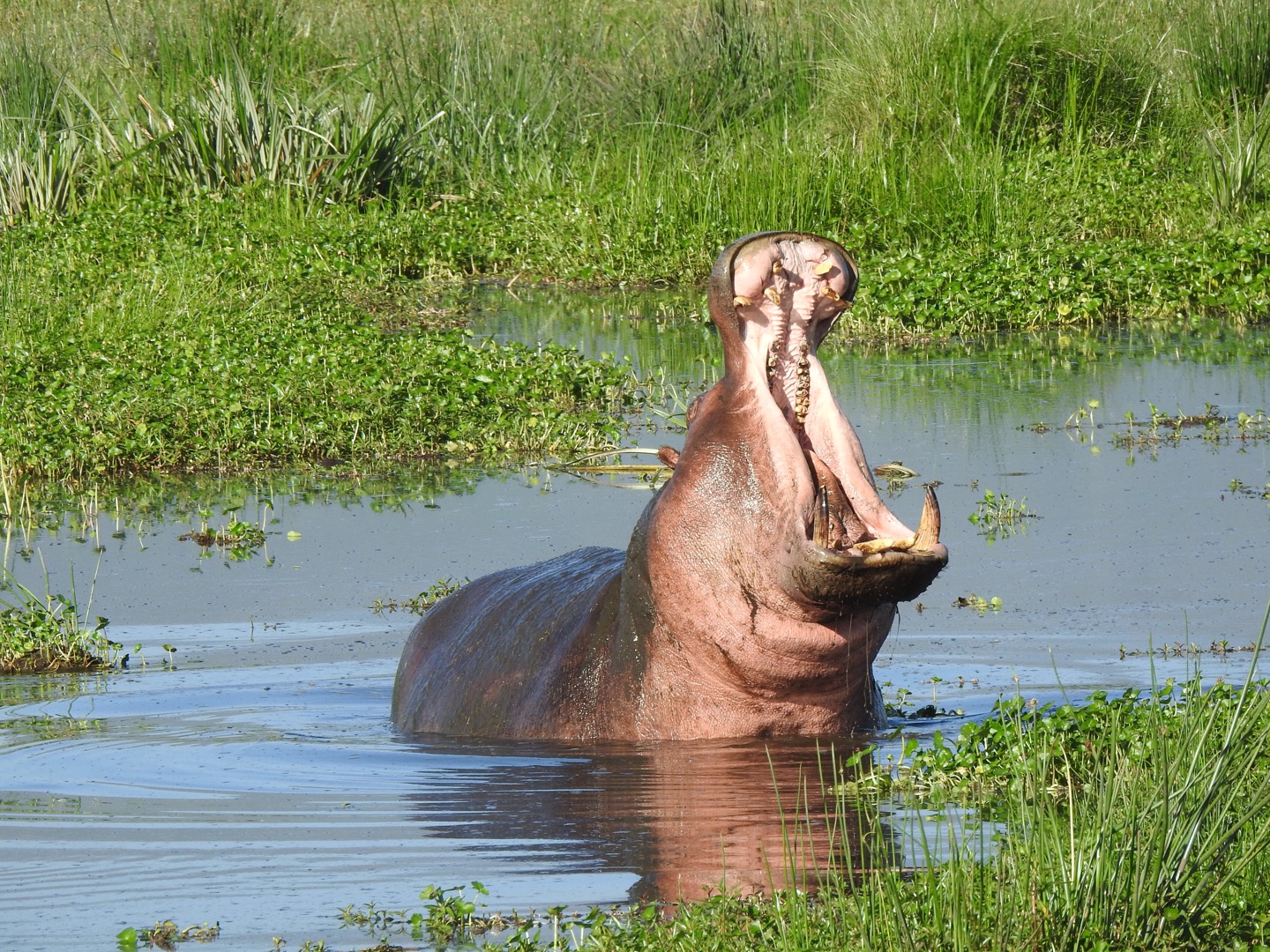 Horizontal 
Flip
Color
Jitter
Image Cropping
Slide by David Fouhey
Training a CNN –Augmentation
Apply transformations that don’t affect the output
Produces more data but you have to be careful that it doesn’t change the meaning of the output
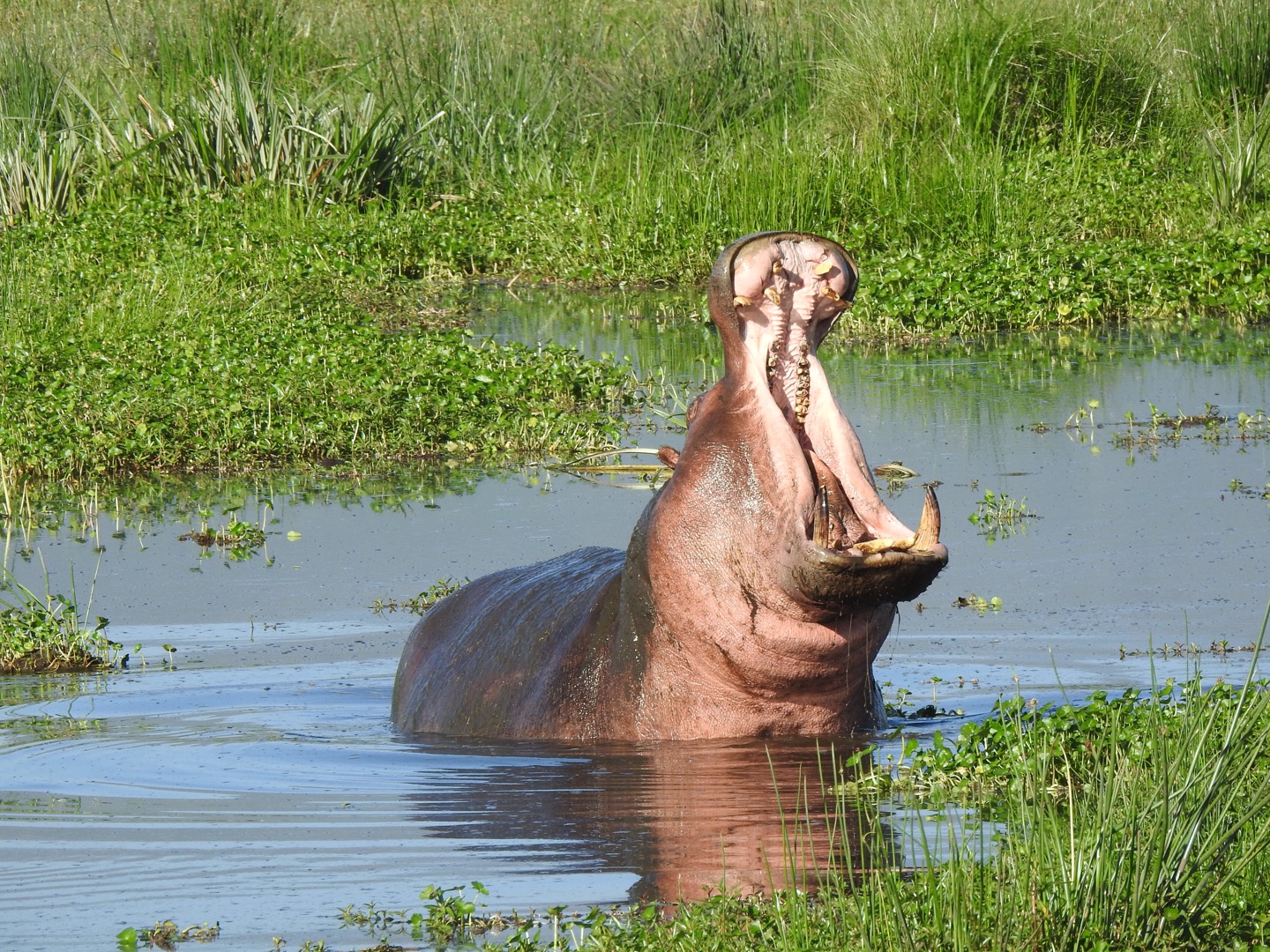 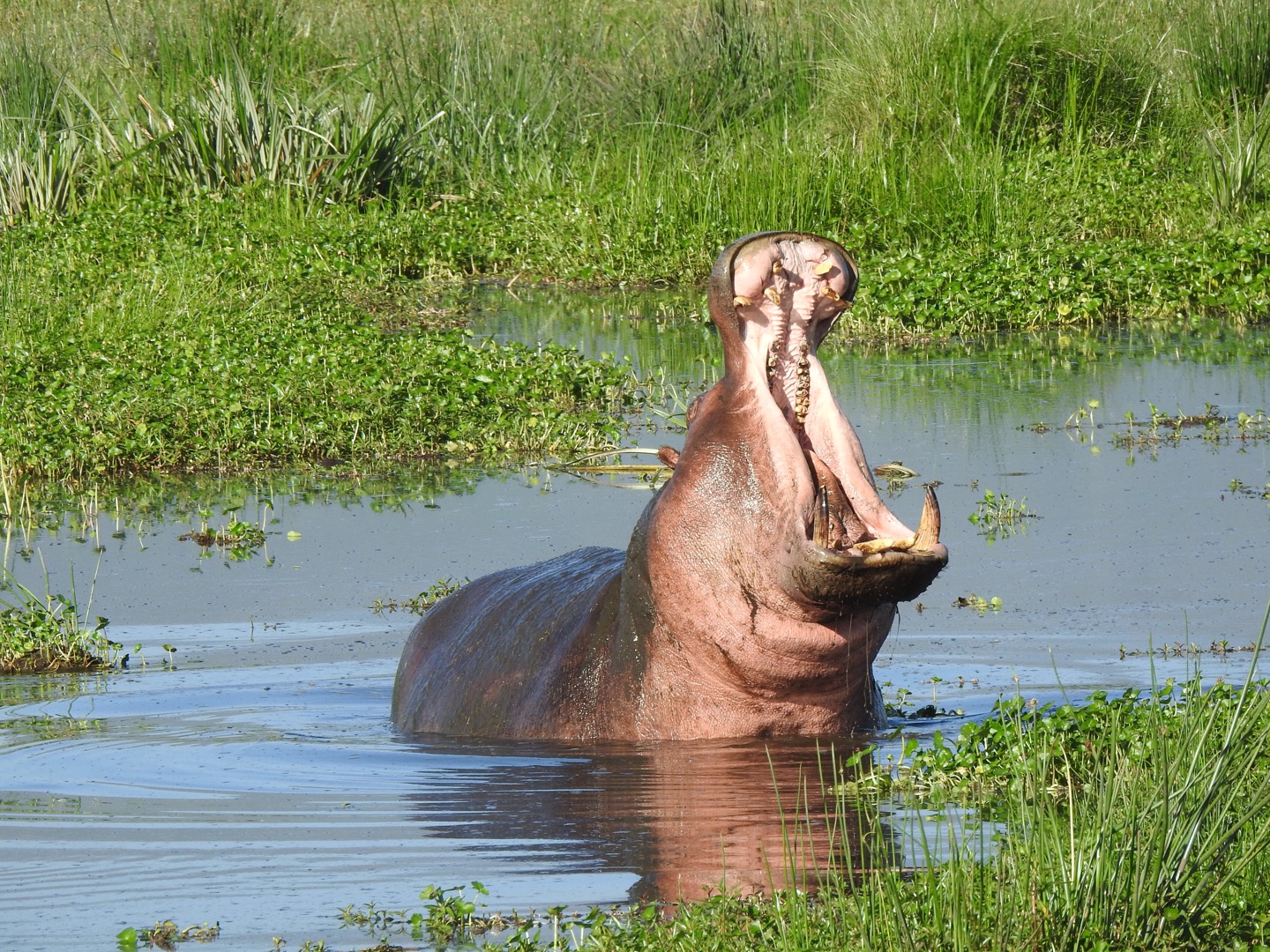 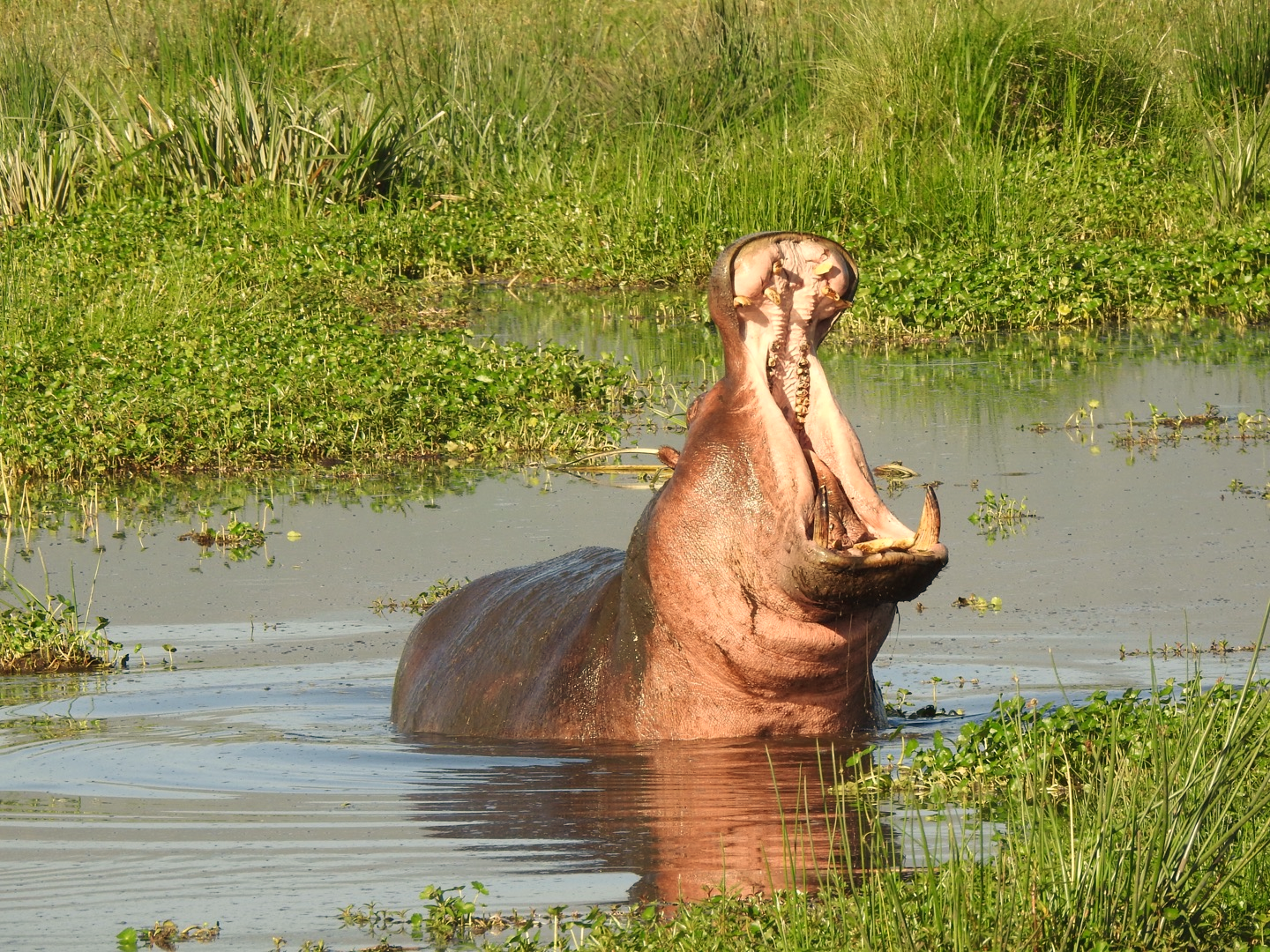 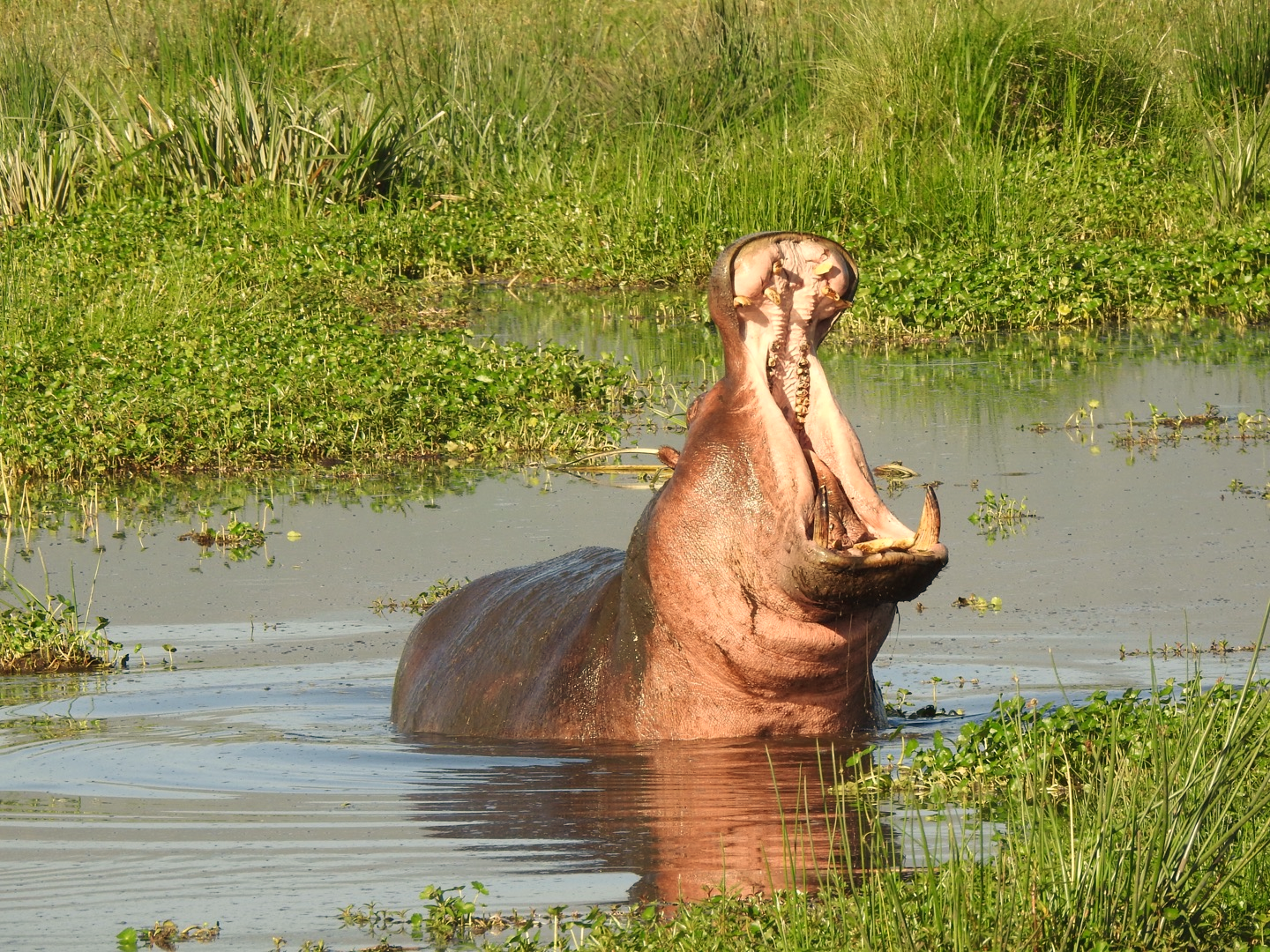 Slide by David Fouhey
Project 4
C
W
F
1
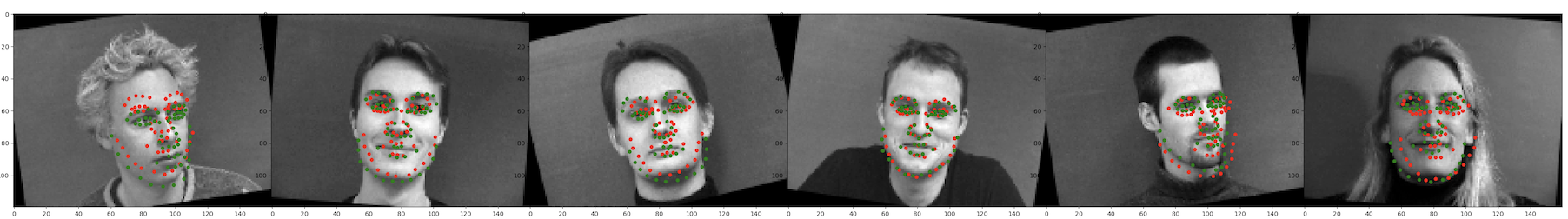 CNN
1
H
Keypoint #1 X
Keypoint #1 Y
Keypoint #2 X